Reusable maps and graphs from ECDC Communicable Disease Threats ReportWeek 28, 2019
You are encouraged to reuse our maps and graphs for your own purposes and free to translate, provided the content is not altered and the source is acknowledged.
Distribution of confirmed and probable cases of Ebola virus disease 
by week of reporting, Democratic Republic of the Congo, as of 10 July 2019
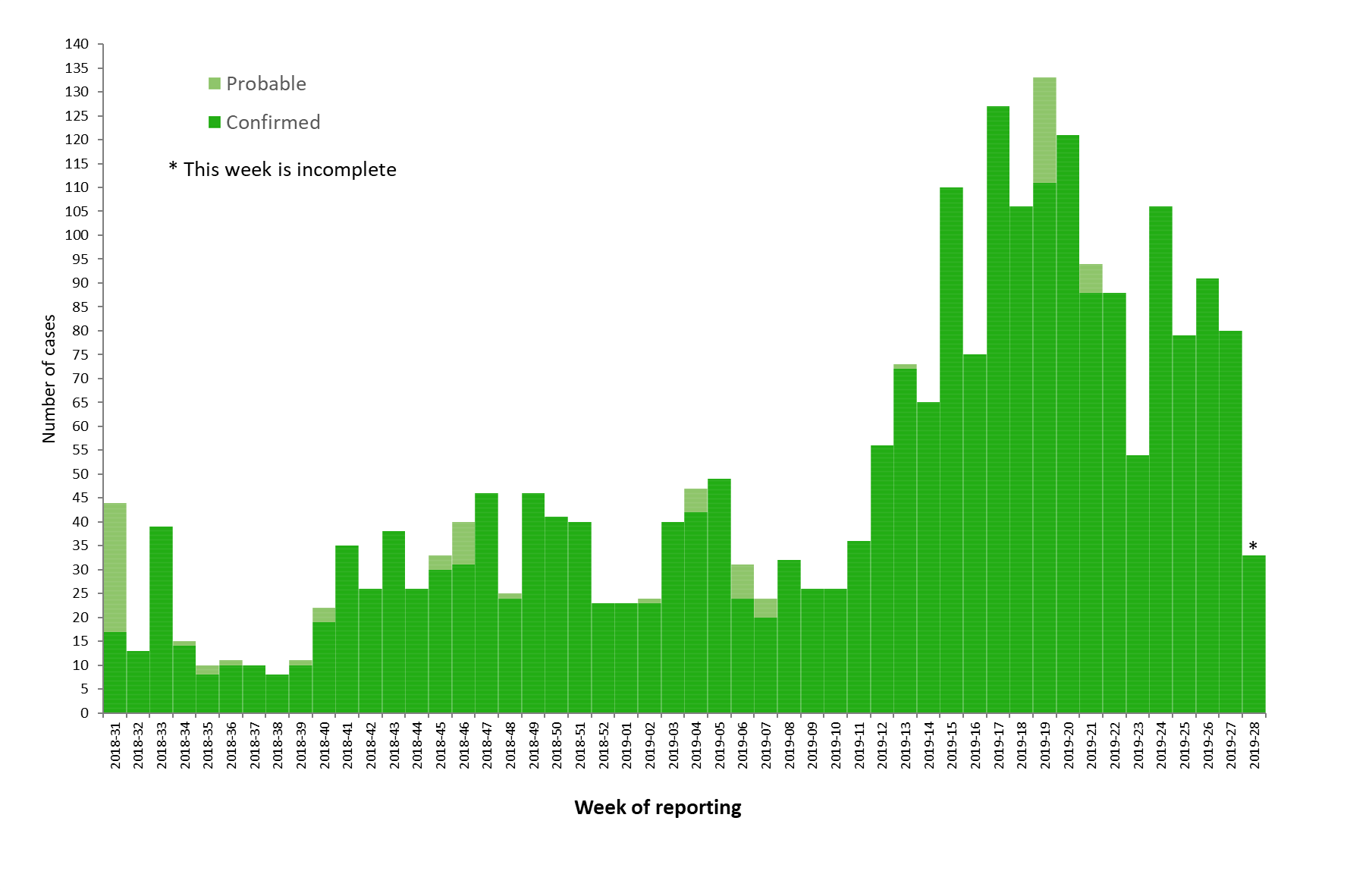 2
Geographical distribution of confirmed and probable cases of Ebola virus disease, 
Democratic Republic of the Congo and Uganda, as of 10 July 2019
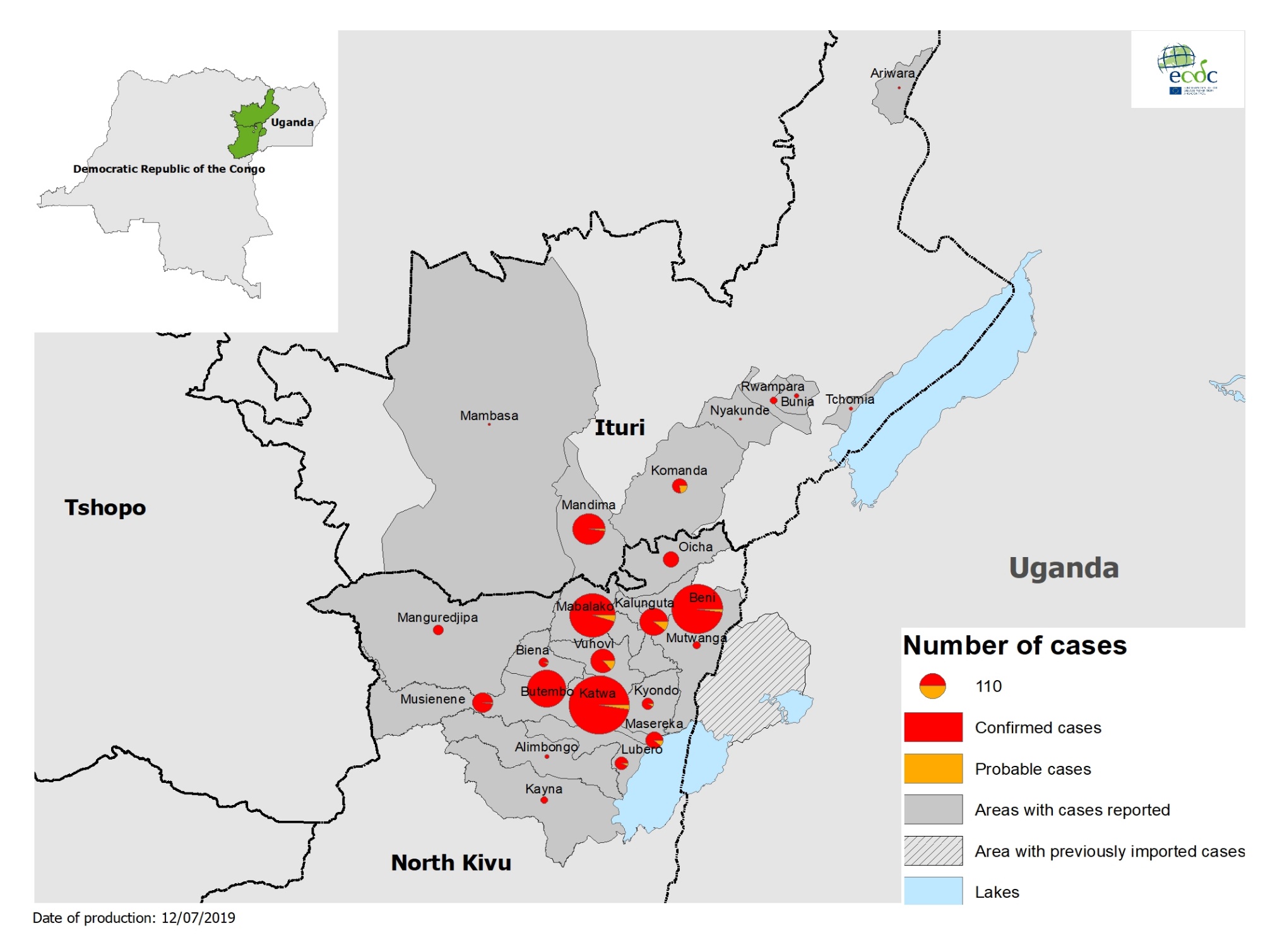 3
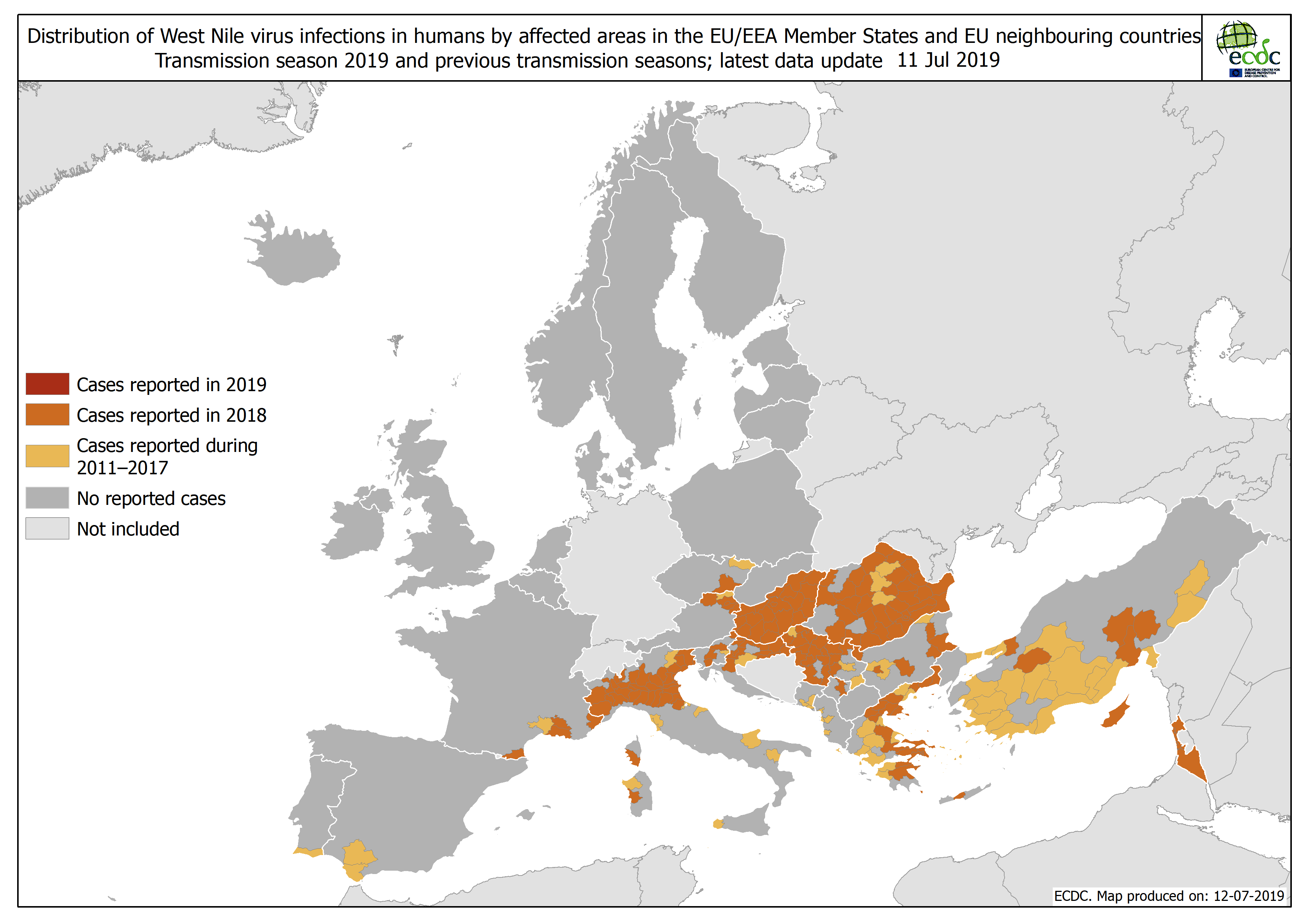 Distribution of confirmed cases of MERS-CoV by place of infection and month of onset,March 2012–10 July 2019
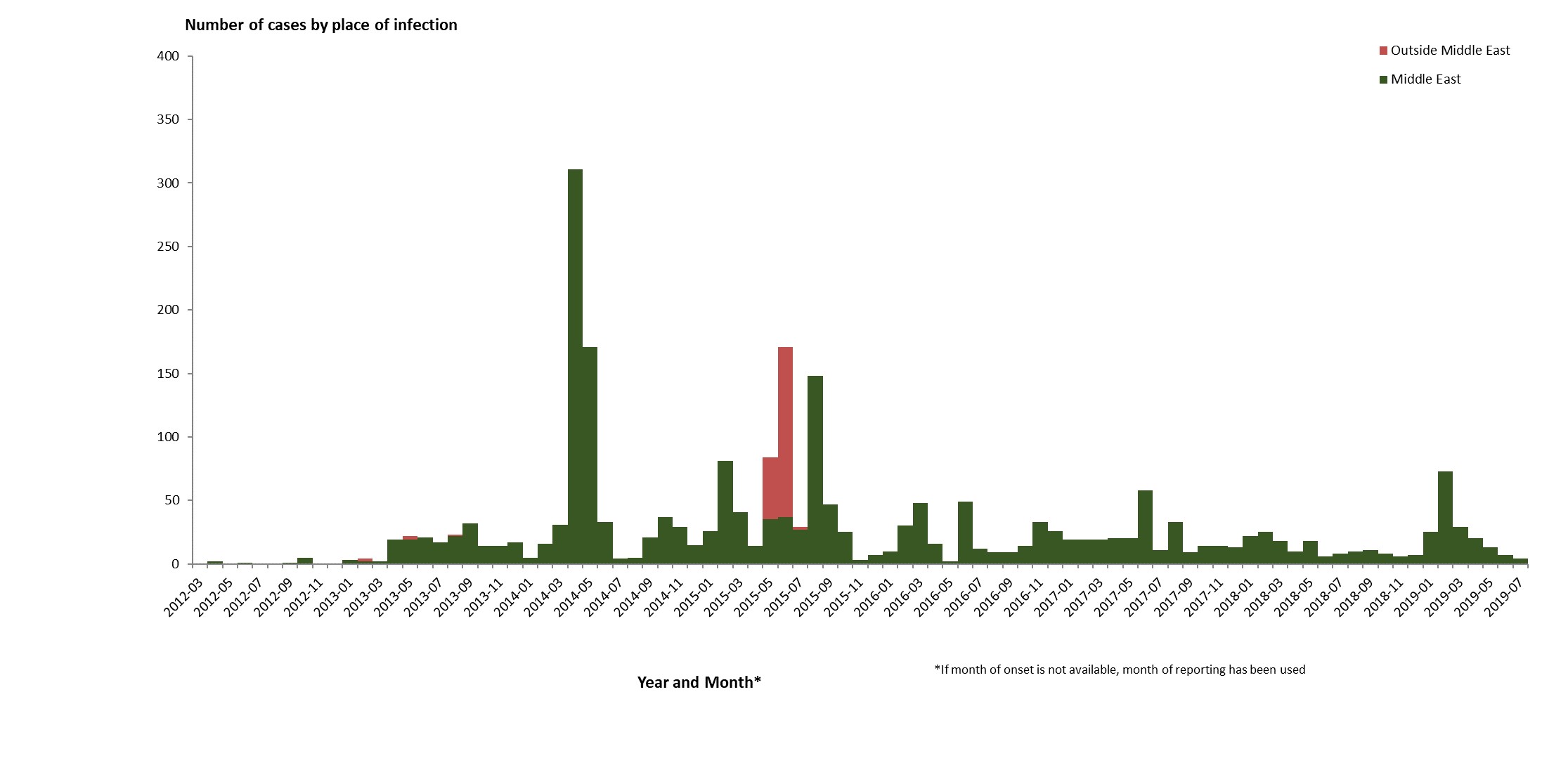 6
Geographical distribution of confirmed MERS-CoV cases by probable region of infection and exposure in 2019, as of 10 July 2019
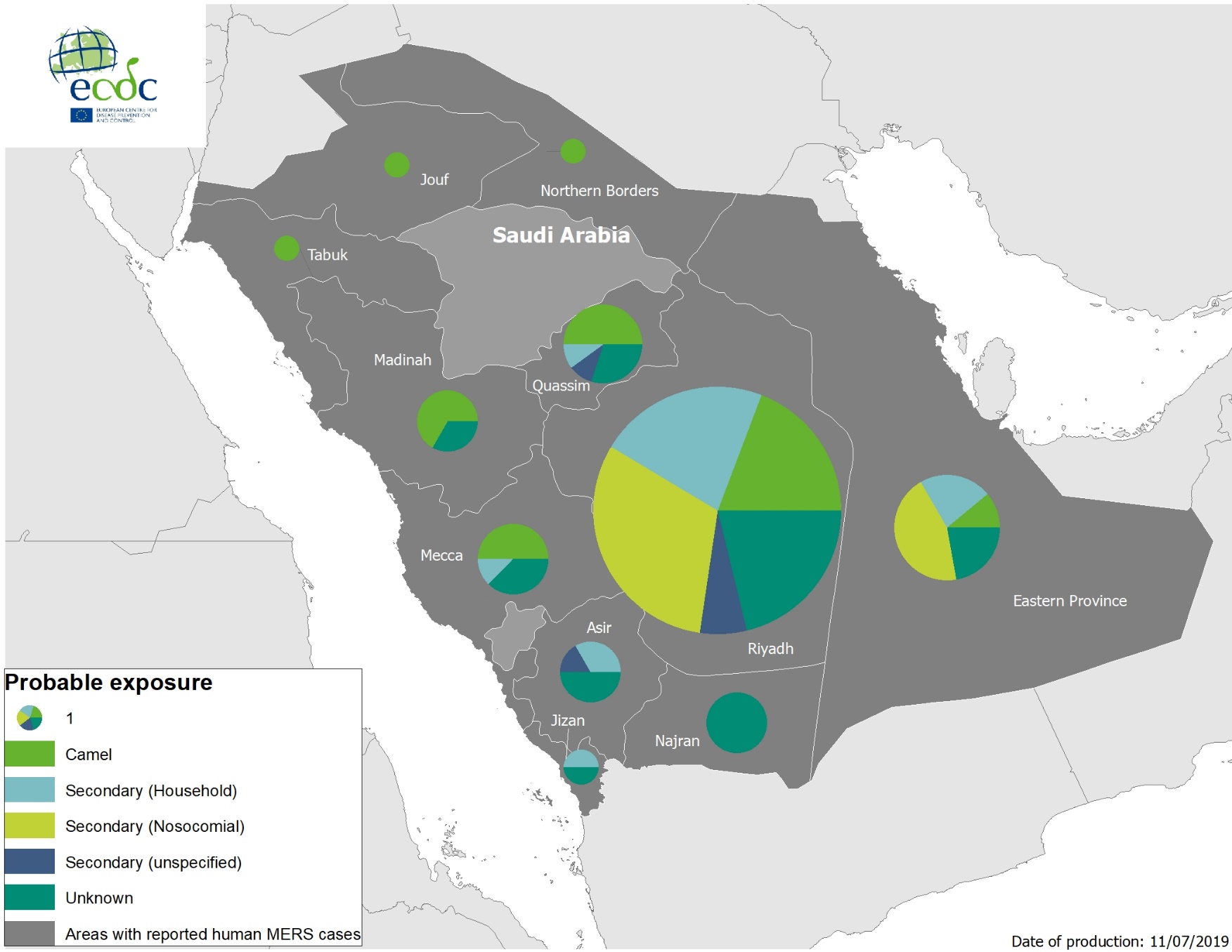 7
Geographical distribution of confirmed MERS-CoV cases by country of infection and year,April 2012–10 July 2019
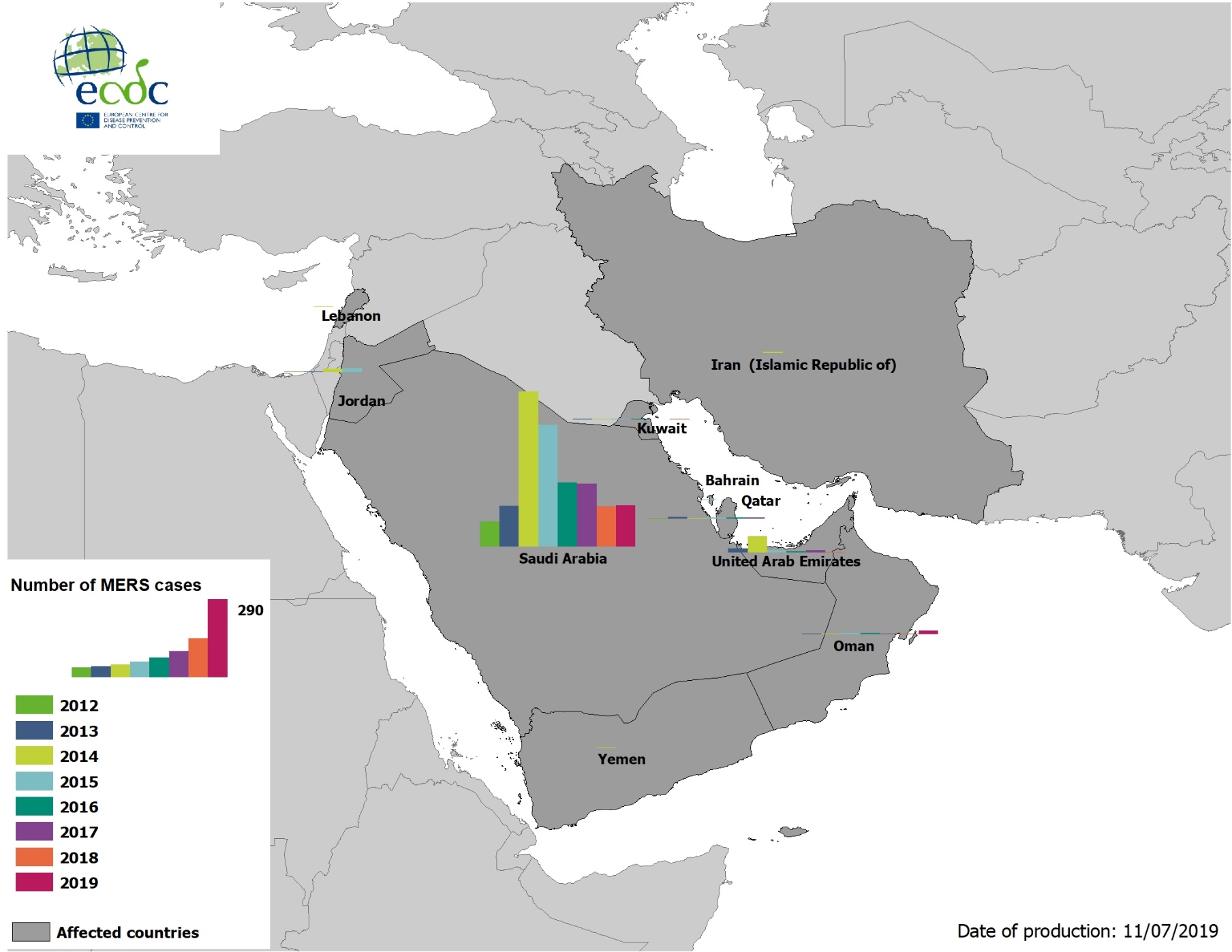 8
Geographical distribution of confirmed MERS-CoV cases by reporting country,April 2012–10 July 2019
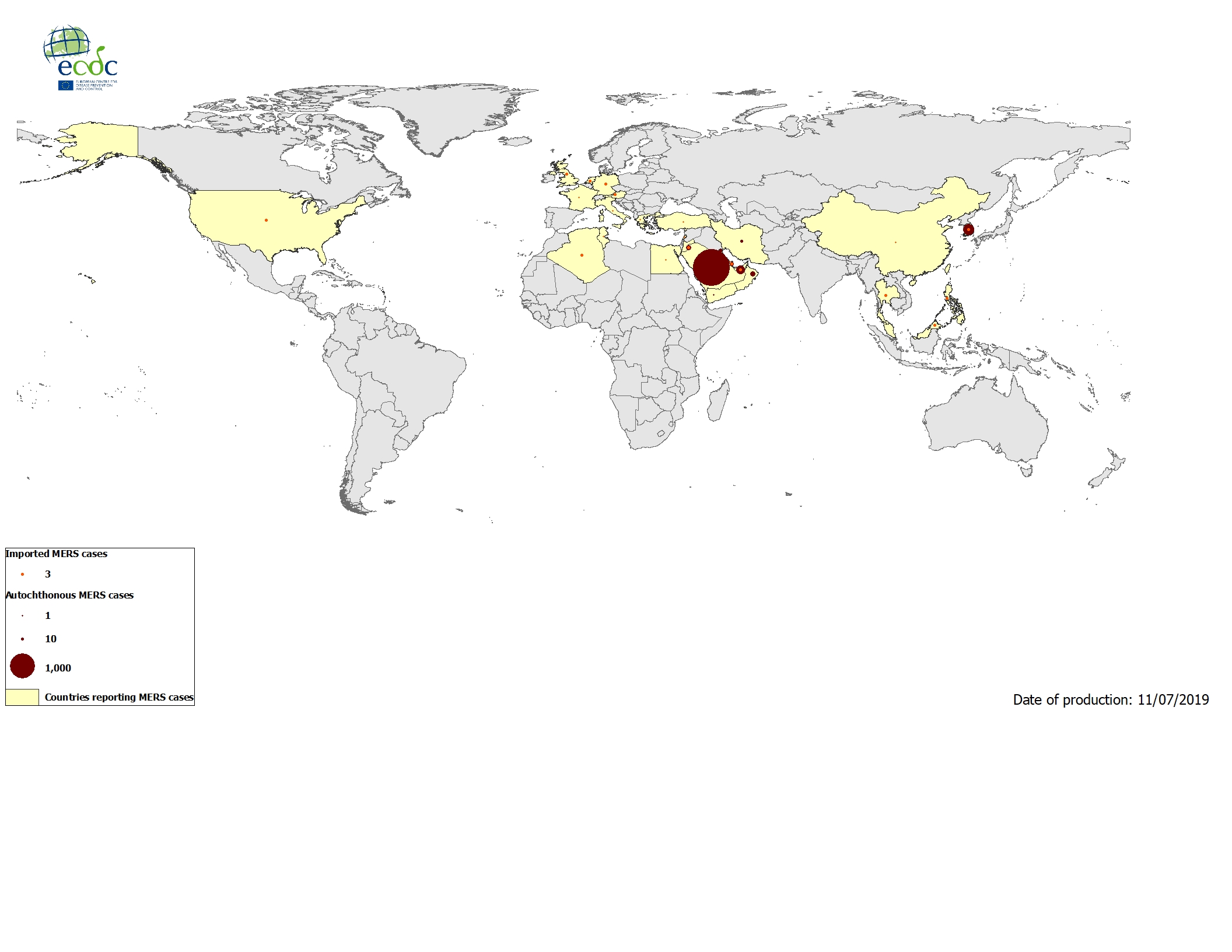 9
Distribution of cases of Guillain-Barré syndrome (GBS) 
by week of symptom onset, Peru, from week 1 2018 - week 26 2019
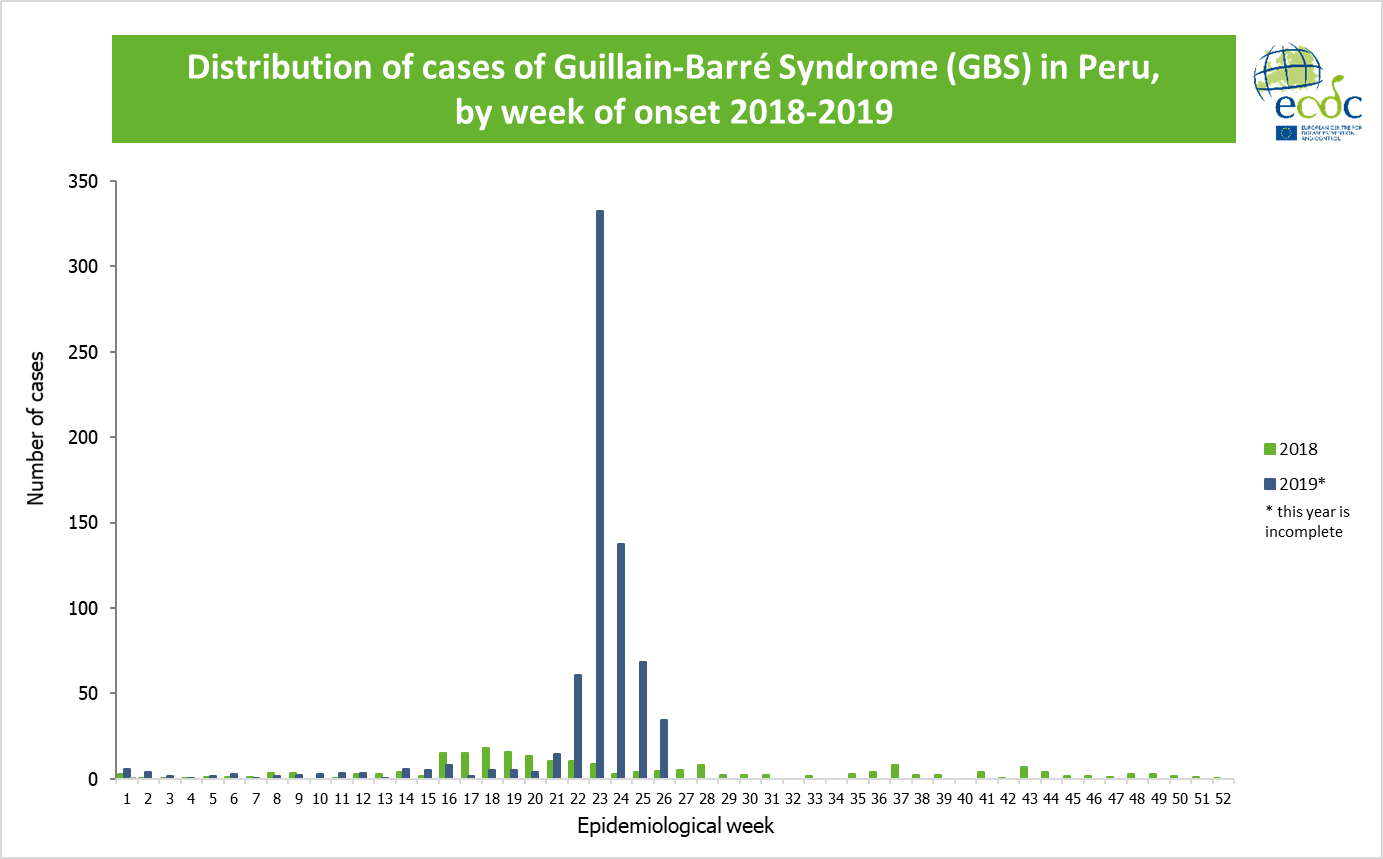 10